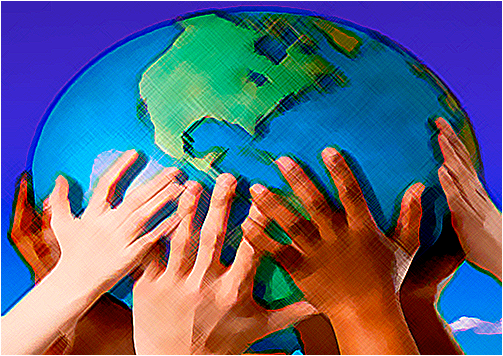 Presentación para la Junta de padres
SAUSD Acceso para todos
SAUSD Acceso para todos
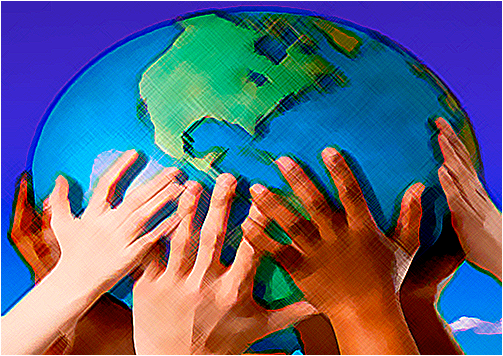 Mediante el proceso de LCAP, SAUSD ha establecido una meta de apoyar a los alumnos a tener acceso a recursos digitales para apoyar el aprendizaje.

El primero paso para alcanzar esta meta es brindar a los alumnos de 6º a 8º grado un dispositivo móvil para usarlo durante el año escolar 2014-15, y ampliar a 5o y 9o grado en 2015-16.
#SAUSDaccessforall
HP 11 Chromebook
Procesador dual Exynos 5
16 GB solid state drive
2 GB RAM
11.6” pantalla
Chrome OS
Aplicaciones de Google
Acceso a Internet vigilado dentro y fuera de la escuela mediante un sistema de filtros remoto
Funda protectora
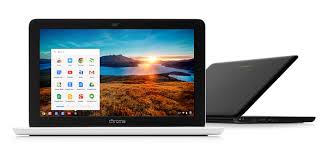 iPad Mini (McFadden, Santiago, Sierra, Willard)
16GB
7.9” pantalla táctil
iOS 8
Acceso a Internet vigilado dentro y fuera de la escuela mediante un sistema de filtros remoto
Aplicaciones de aprendizaje
Estuche protector
Filtro de SAUSD
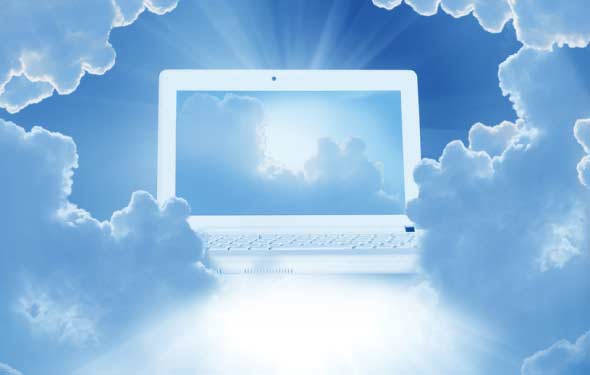 Filtros por 
Lightspeed
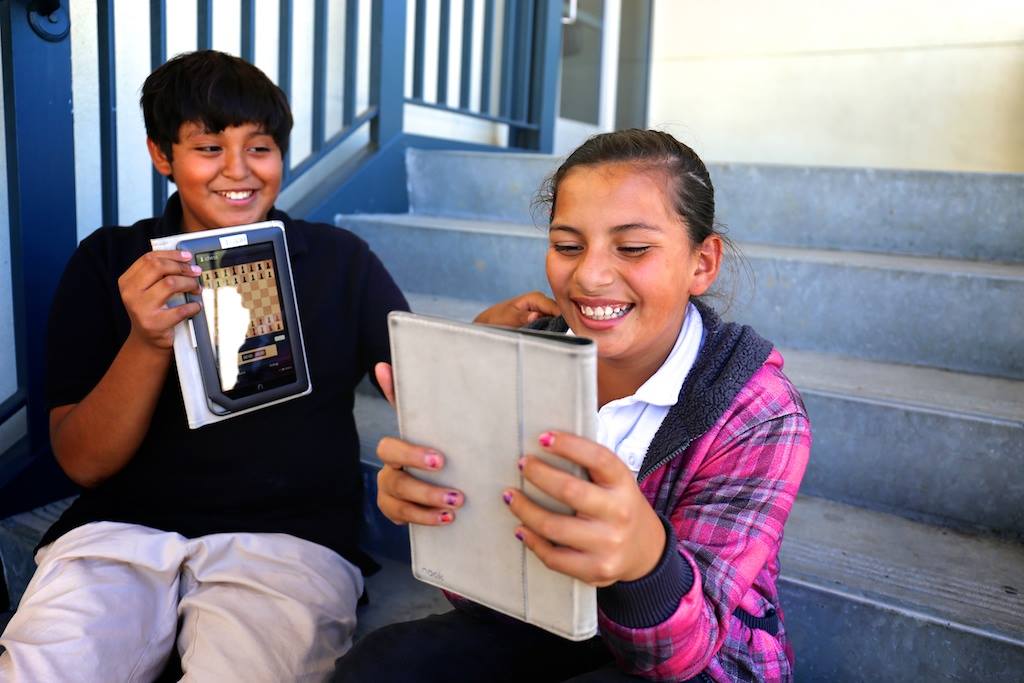 Las peticiones de un alumno para Internet son filtradas en la escuela y en casa con el mismo proceso.
Alumno solicita sitio Web
Sitios filtrados entregados
Currículo de ciudadanía digital y Cyber Savvy
Todos los alumnos aprenderán lo que significa ser un Ciudadano Digital y la Seguridad en Internet antes de recibir un dispositivo.
Los alumnos de Kínder a 4o grado aprenderán de material adecuado a su grado, que se encuentra en el sitio web del Distrito, mediante el currículo Cyber Savvy, creado por el Distrito.
Los alumnos de 5º a 8º grado usarán un programa en línea llamado EverFi, y los grados 9 a 12 usarán el currículo en línea o del distrito.
Aptitudes del siglo xxi – Aptitudes esenciales para todos los alumnos
Colaboración
Demostrar habilidad para trabajar efectiva y respetuosamente con equipos diversos
Comunicación
Intercambiar pensamientos y opiniones con compañeros, educadores, profesionales, etc.
Pensamiento crítico
Pensamiento disciplinado claro, racional, de amplio criterio e informado por evidencia
Creatividad
Ser innovadores de ideas originales mediante la imaginación
Responsabilidades
Cuidado del dispositivo
Cuando no se esté usando, poner en modo standby con la pantalla apagada.
Colocar dispositivo en superficie plana y sólida al usarlo.
Evitar comer o beber alrededor del dispositivo para evitar daños.
Tratar la pantalla con cuidado para evitar raspaduras, grietas o rupturas.
Nunca intentar reparar, reconfigurar o modificar.
Responsabilidades
Cuidado del dispositivo
Evitar exponerlo a temperaturas extremas, calor o frío.
Conservar alejado de imanes y campos magnéticos, que pueden borrar o corromper datos (para laptops).
Desconectar el dispositivo de la toma de corriente antes de moverlo o limpiarlo.
No dejarlo en un vehículo.
Las iPads deben permanecer en el estuche del distrito.
Dispositivos dañados/extraviados/robados
Dañado – Todo daño a un dispositivo causará un costo parcial o total del dispositivo.
Extraviado – Si se pierde un dispositivo durante el horario escolar, se debe reportar a la administración. Si se pierde fuera del horario escolar, se debe reportar al padre o tutor.
Robado – Si un dispositivo es robado durante el horario escolar, se debe reportar a la administración de inmediato. Si es robado fuera del horario escolar, se debe reportar al padre o tutor y a las autoridades locales.
Si hay que presentar una reclamación de seguro, comuníquese con su escuela y un representante le ayudará a presentarla.
SAUSD no asume ninguna responsabilidad financiera por dispositivos dañados, extraviados o robados.
Opciones de seguro
Worth Ave. Group y Insure Apple iPad/Chromebook son proveedores de seguros.
La cobertura es por un año a partir de la fecha de compra.
Maneras de obtener seguro: en línea, por correo, por teléfono.
Hay volantes disponibles en sus escuelas.
El seguro cubre solamente iPad mini o Chromebook.
Expectativas de los padres o tutores
Vigila el uso y cuidado del dispositivo
Hacer más responsables a los alumnos
Revisar historial de internet y no búsquedas privadas
Ayude a educar acerca de estar en línea
Recursos para padres:
Common Sense Media – commonsensemedia.org
Onguard Online – onguardonline.gov
Portal para padres de SAUSD/Recursos de seguridad en Internet
   http://www.sausd.us/Page/15948
Tres recordatorios
Dispositivo móvil
Los alumnos lo usan para tener acceso al contenido. El dispositivo móvil puede ser iPad mini o chromebook.

Gooru/Canvas/Google Classroom
Una plataforma en línea donde se crea y guarda contenido.

Portal para padres-Portal para alumnos/Aeries
Donde los padres y los alumnos acuden para ver información estudiantil, como asistencia y calificaciones.